Ona tili
9-sinf
Mavzu: Bog‘lovchisiz qo‘shma gaplarning boshqa qo‘shma gap turlari bilan ma’nodoshligi
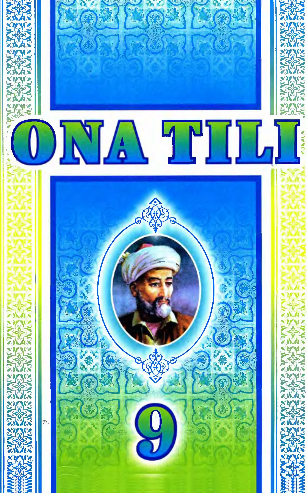 Umirov Javlon MuxamedovichToshkent viloyati  O‘rta Chirchiq tumani 21-umumiy o‘rta ta’lim maktabi o‘qituvchisi
Takrorlash
,
–
Kitob o‘qing   hayotda qoqilmaysiz.
,
Yaxshiga yondash  yomondan adash.
:
–
Ishdan qochding    oshdan qochding.
Ali Qushchining o‘tkir ko‘zlari darrov ko‘rdi  poygakda devqomat bir kimsa turardi.
:
–
Ma’nodoshlik
1. Bir kishi ariq ochadi, ming kishi suv ichadi.
Bog‘lovchisiz qo‘shma gap
Bog‘langan qo‘shma gap
2. Bir kishi ariq ochadi va ming kishi suv ichadi.
Ergashgan qo‘shma gap
3. Bir kishi ariq ochsa, ming kishi suv ichadi.
Qo‘shma gap turlari ma’nodoshligi
Bog‘langan  qo‘shma gap
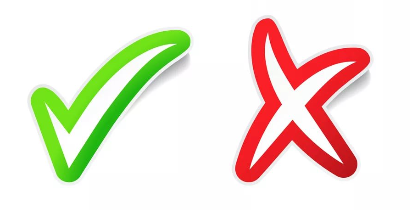 Ergashgan  qo‘shma gap
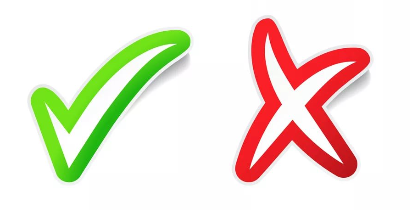 Bog‘lovchisiz  qo‘shma gap
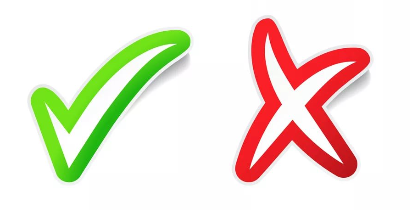 Payt munosabati
O‘ktam mashina olgani kelganini aytdi va buning uchun kimga murojaat etmoq lozimligini so‘radi.
Tong otsa, hammasini o‘zingiz ko‘rasiz.
Pazandasi yopadi shirmon, qarilari kutadi mehmon.
Zidlik munosabati
Tig‘ yarasi tuzaladi, lekin til yarasi tuzalmaydi.
Quyosh yashiringan bo‘lsa ham, kunduzning yorug‘ligi hali so‘nmagan edi.
Yomonni tanqid qil, 
      Yaxshiga – taqlid.
Sabab munosabati
Yomg‘ir tindi va biz safar anjomlarini tayyorlay boshladik.
Onalarni qadrlang, chunki dunyoda ulardan mo‘tabarroq zot yo‘q.
Sen borsan – men uchun bu hayot go‘zal.
Shart munosabati
Do‘st orttiraman desang, shirin suhbat qil.
Birlik bor – tiriklik bor.
155-mashq
1. Qor yog‘di – don yog‘di.
Qor yog‘di, go‘yo don yog‘di.
Qor yog‘di-yu, don yog‘di.
155-mashq
2. Sir ko‘p olam qa’rida, Mo‘jizaga kon olam.
Sir ko‘p olam qa’rida, shuning uchun  mo‘jizaga  kon olam.
Sir ko‘p olam qa’rida va mo‘jizaga kon olam.
156-mashq
Bilim bilan kishining martabasi oshadi, ilmsizlik kishini tubanlashtiradi.
Bilim bilan kishining martabasi oshadi, ilmsizlik esa kishini tubanlashtiradi.
156-mashq
Saxovatsiz kishi mevasiz daraxtdir, mevasiz
daraxtdan ortiq naf kutma.
Saxovatsiz kishi    mevasiz  daraxtdir, shuning uchun mevasiz daraxtdan ortiq naf kutma.
Saxovatsiz kishi    mevasiz  daraxtdir, mevasiz daraxtdan esa ortiq naf kutma.
158-mashq
1. Sizning qistovingiz bilan ko‘nishga ko‘ndim-u, lekin o‘sha kundan beri o‘zimga kelolmayman.
Bog‘lovchi vosita: lekin
Qo‘shma gap turi: bog‘langan qo‘shma gap
Munosabat: zidlik
158-mashq
2. U bir narsa demoqchi bo‘lib geologlar tomonga o‘girildi, lekin ular ancha olislab ketishgan edi.
Bog‘lovchi vosita: lekin
Qo‘shma gap turi: bog‘langan qo‘shma gap
Munosabat: zidlik
Lug‘at ustida ishlash
Savol va topshiriqlar
1. Nima uchun qo‘shma gaplar qismlarini bog‘lovchi vositalarda ma’nodoshlik va vazifadoshlik mavjud?
2. Qo‘shma gaplar qismlarini bog‘lovchi vositalar ma’nodoshligining lug‘aviy ma’nodoshlik (chiroyli // go‘zal), grammatik ma’nodoshlik (akamga oldim // akam uchun oldim) bilan qanday aloqasi bor?
3. Ohang, teng bog‘lovchi va bog‘lovchi-yuklamalar vazifadoshligiga misollar keltiring.
Mustaqil bajarish uchun topshiriq
159-mashq. Berilgan qo‘shma gaplar qismlari orasiga turli bog‘lovchi vositalarni qo‘yib, bir necha qo‘shma gap turlarini hosil qiling va yozing.

1. Zal jim, xalq parda ochilishini kutar edi.              					(Abdulla Qahhor)
2. Qo‘shning tinch – sen tinch. (Maqol)